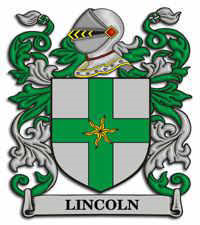 Mantente activo
Profesora: Olga Wragg Calderón.
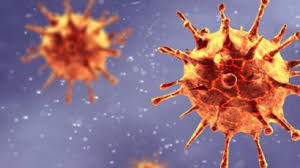 Objetivo
Aplicar un plan de entrenamiento personal de intensidad moderada a vigorosa para la mantención de la condición física a través de ejercicios dados por el docente.
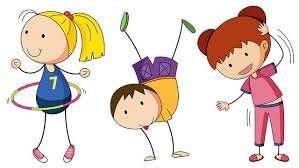 En esta presentación encontrarás 2 rutinas para trabajar desde  casa, las cuales de pueden realizar en forma alternada.(lunes, miércoles y viernes)

La recomendación es que se realice por lo menos 3 veces a la semana.

Cada serie debes realizarla 4 veces, con descanso entre cada ejercicio de 30 segundos y  una pausa entre cada serie de 1 minuto.

Recuerda al finalizar tu rutina realizar ejercicios de elongación.
Importante

No se deben realizar ambas rutinas el mismo día.
Recuerda realizar los ejercicios con un calzado adecuado.
Mantener agua para hidratarte durante el ejercicio.
Rutina nº1
Luego de realizar la movilidad articular. Nos disponemos a iniciar nuestra rutina de entrenamiento, es importante que siempre se realice con la supervisión de un adulto.
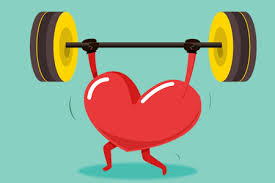 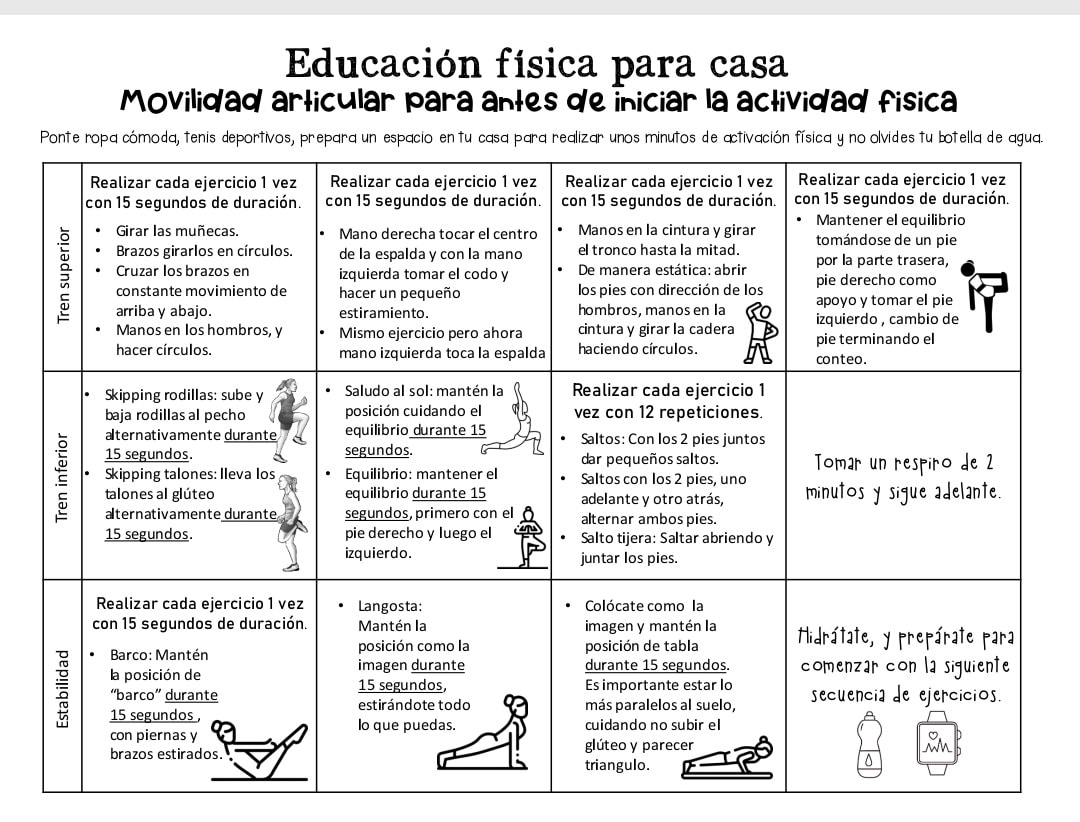 Ejercicio  1: Sentadillas . Debes realizar 30 sentadillas consecutivas.
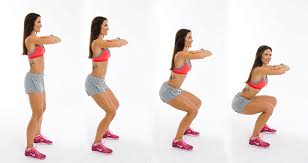 Ejercicio nº 2: Skipipng. Realizar por 30 segundos consecutivos a máxima velocidad.
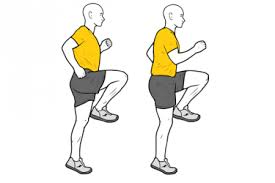 Ejercicio nº 4: Abdominales. Realizar 30 abdominales continuos con piernas flexionadas .
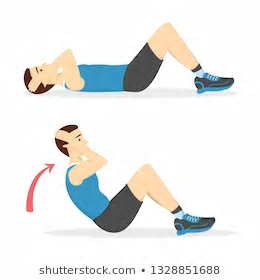 Ejercicio nº 3: Salto de  tijera. Realizar 30 saltos consecutivos.
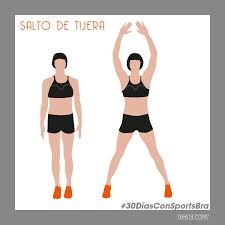 Ejercicio nº 5:  Trabajo de Bíceps. Utiliza 2 botellas de medio litro con agua. Repetir 25 veces de forma continua.
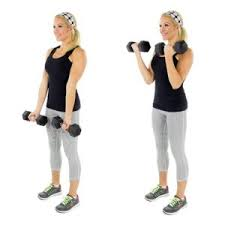 Ejercicio nº 6: Plancha alta con  toque he hombro. Realizar 20 repeticiones.
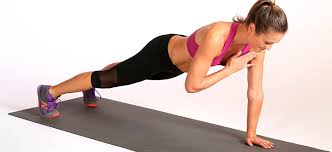 Rutina nº 2
Ejercicio nº 1: Sentadilla estática. Realizar por 20 segundos consecutivos. Este ejercicio se realiza con el apoyo de la pared.
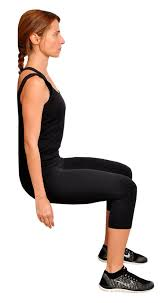 Ejercicio nº 2: Plancha estática con apoyo de antebrazo. Recordar mantener en contracción el abdomen y glúteos. Realizarlo por 20 segundos
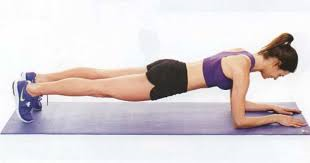 Ejercicio nº 3: Taloneo  estático (en el lugar). Repite este ejercicio por 25 segundos a máxima velocidad.
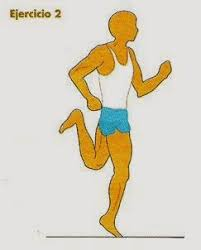 Ejercicio nº 4: Escalador. Repetir por 20 segundos. Este ejercicio se realiza llevando las rodillas en forma alternada al pecho a máxima velocidad.
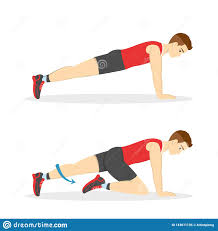 Ejercicio nº 5: Sentadillas con salto. Realiza este ejercicio 10 veces de forma consecutiva.
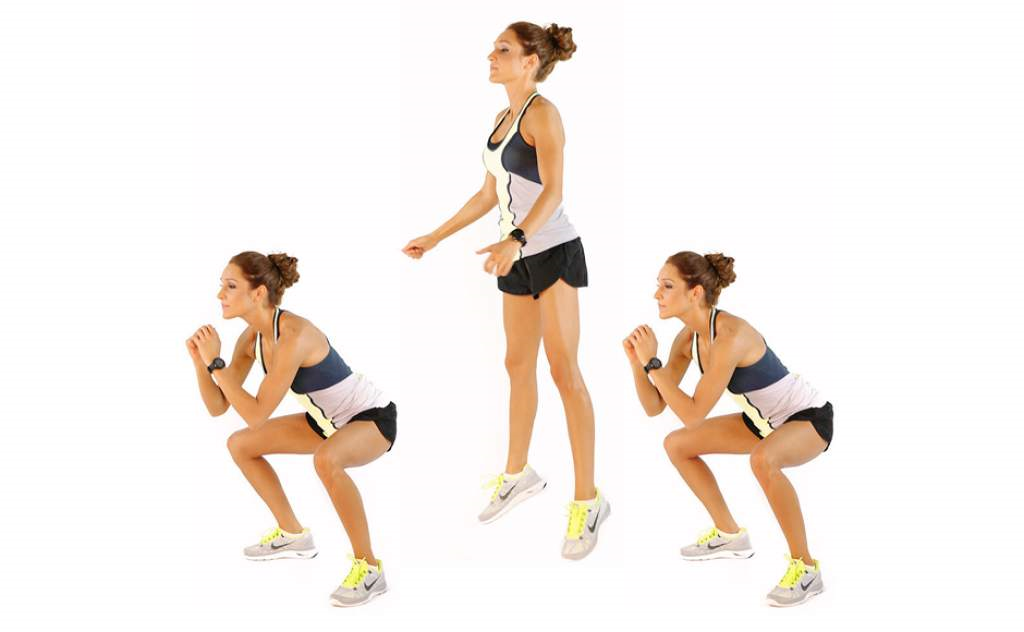 Ejercicio nº 6: Ejercicio de bíceps. Realizar este ejercicio con 2 botellas de agua  de medio litro. Repetir 20 veces de forma consecutiva.
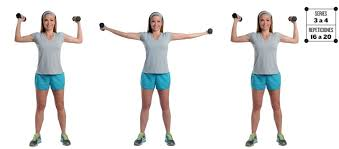 Ejercicios de elongación
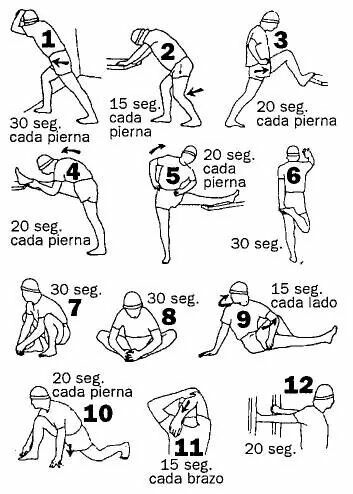 Cualquier duda o consulta
owraggc@gmail.com